GPIG输入参数
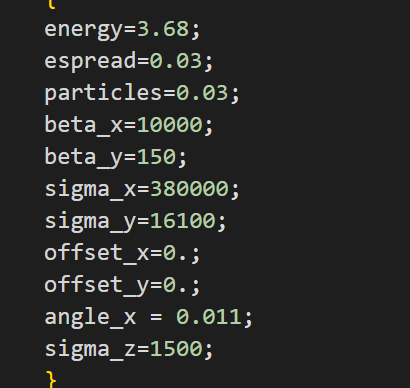 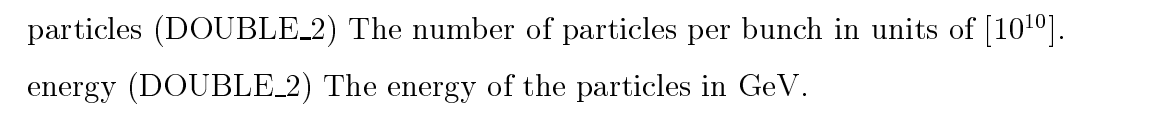 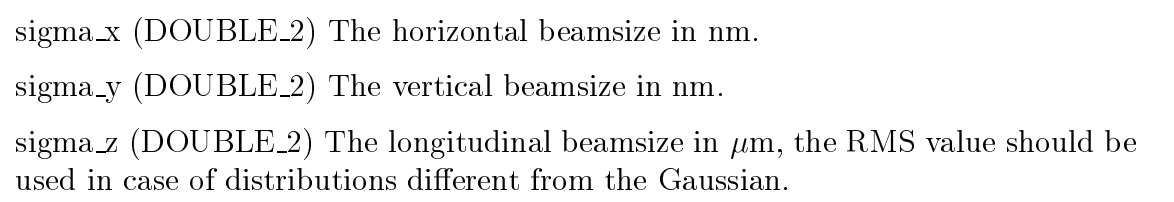 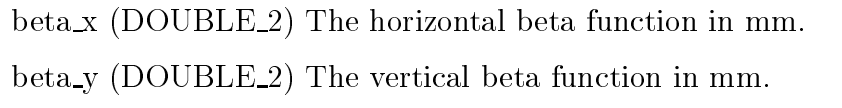 BEPC参数
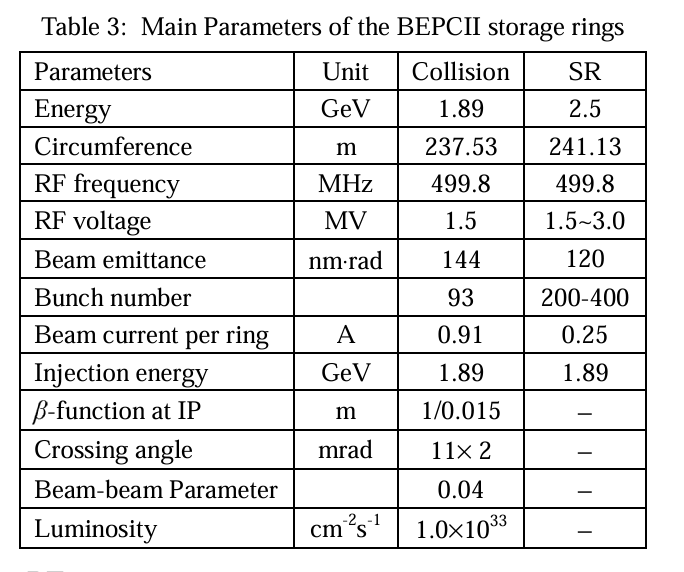 无pair生成